TWU Semi-Annual Meeting
Benefits and Well-Being
June 14, 2022
Privileged & Confidential
Agenda
Employee Assistance Program 
(EAP)
EAP
14.3%
utilization rate
3,592
Member services provided
57% higher than Aetna’s book of business
Top 5 Issues
Anxiety 13%
Relationships 12%
Depression 10%
Stress 10%
Grief/Loss 6%
EAP
24/7 support for team members and all members of their household

EAP can help support all of life’s moments
Mental health
Substance abuse
Work-life balance
Improving relationships
Childcare and elder care resources
Financial resources
Transportation and housing needs
Education assistance
And more!
Four free sessions per issue per year for each member of your household with an onsite EAP or local provider
Onsite EAP counselors available at all AA hubs

      CLT	     LAX	      PHL
      DFW	     MIA	      PHX
      JFK	     ORD	      TUL
Find more information on my.aa.com/eap or call 833-721-2322
IAM/TWU 
Long Term Disability (LTD)
IAM/TWU LTD Plan data
LTD Highlights 2021-2022
^annualized, based on data from first 4 months of 2022 year
Decisional metrics based on the year decision was made
my.aa.com
Help for new hires
We’ve redesigned the new hire page of my.aa.com to provide more information to team members  in a centralized location
my.aa.com
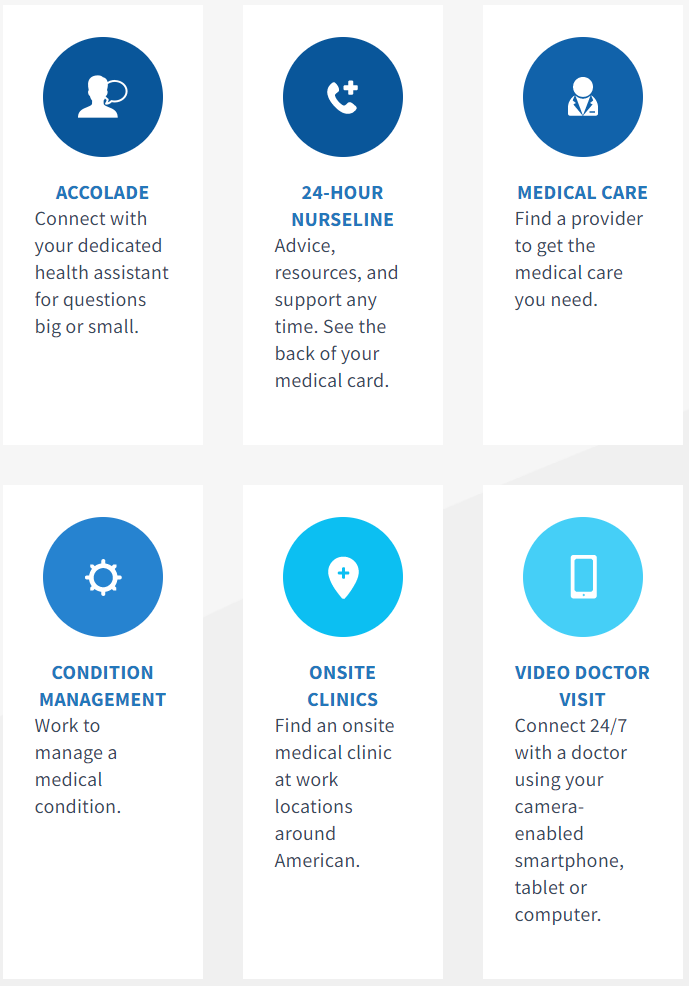 Workgroup-specific printable guides are available for team members who need an at-a-glance guide to American’s benefits
my.aa.com is your primary resource for benefits information
Learn about options that you have as a new hire
Get more information on plan options and where to go for additional assistance.
Plan guides, both current and historical, are available
Contact guide to connect you with any benefits vendor
Direct links to the Benefits Service Center and Accolade through single sign on
New Hire Enrollment
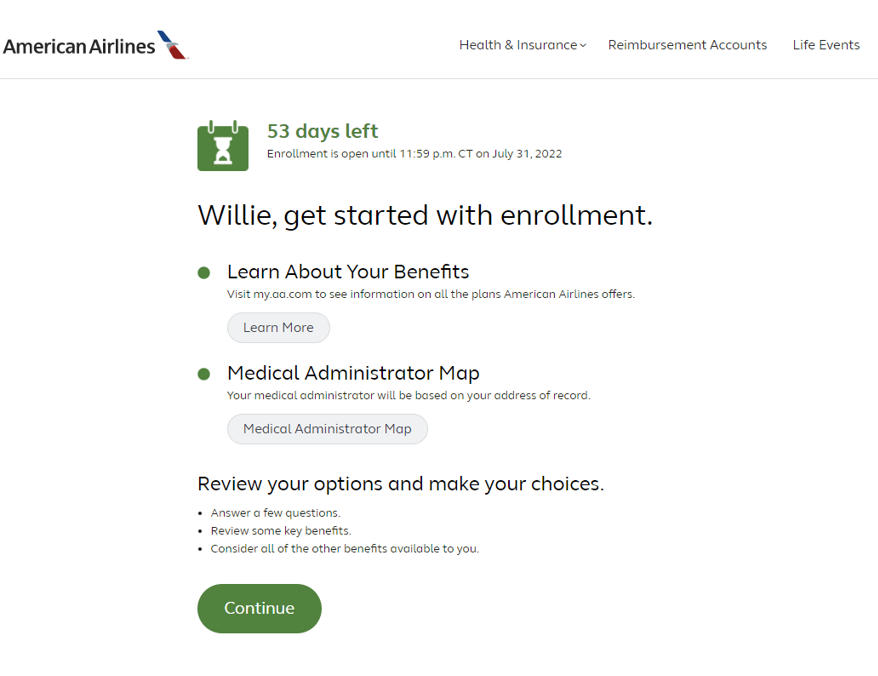 Refreshed enrollment experience
We’ve overhauled our new hire enrollment experience to provide new team members with more information so they can make the best choices for themselves and their families.
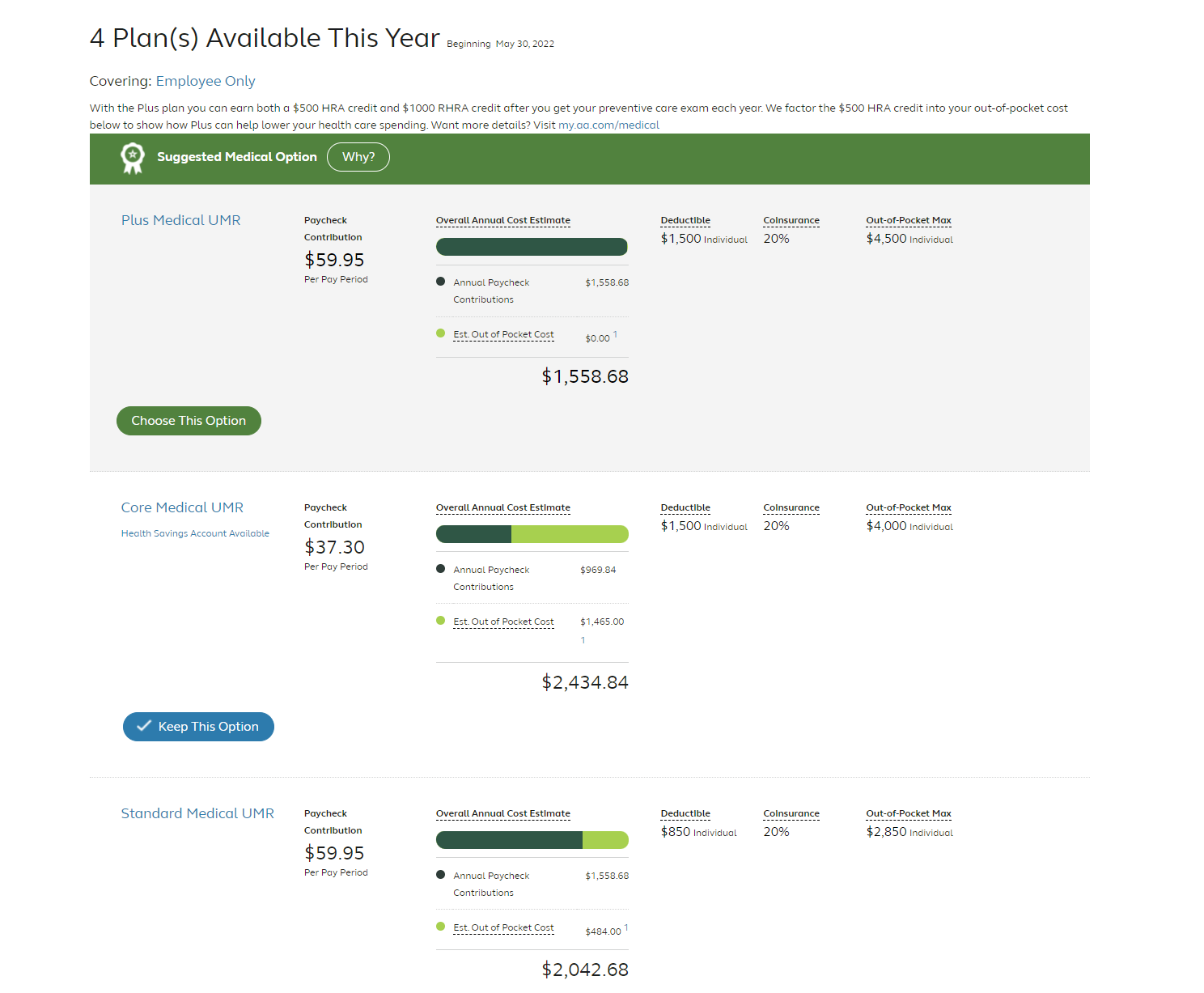 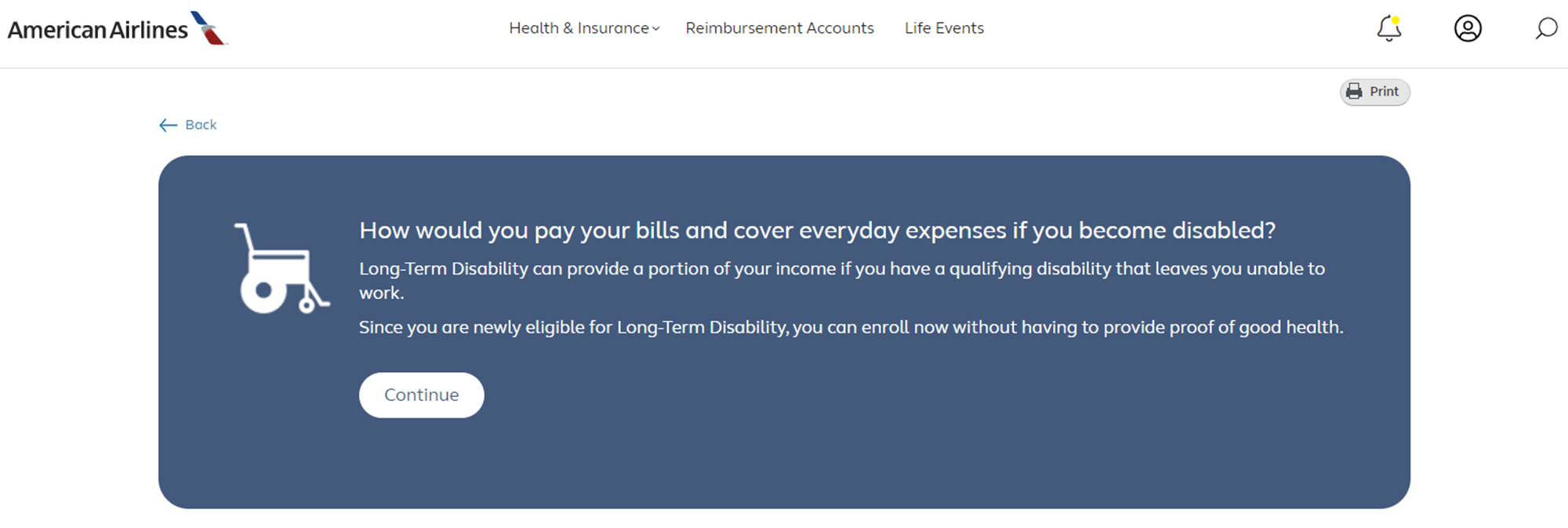 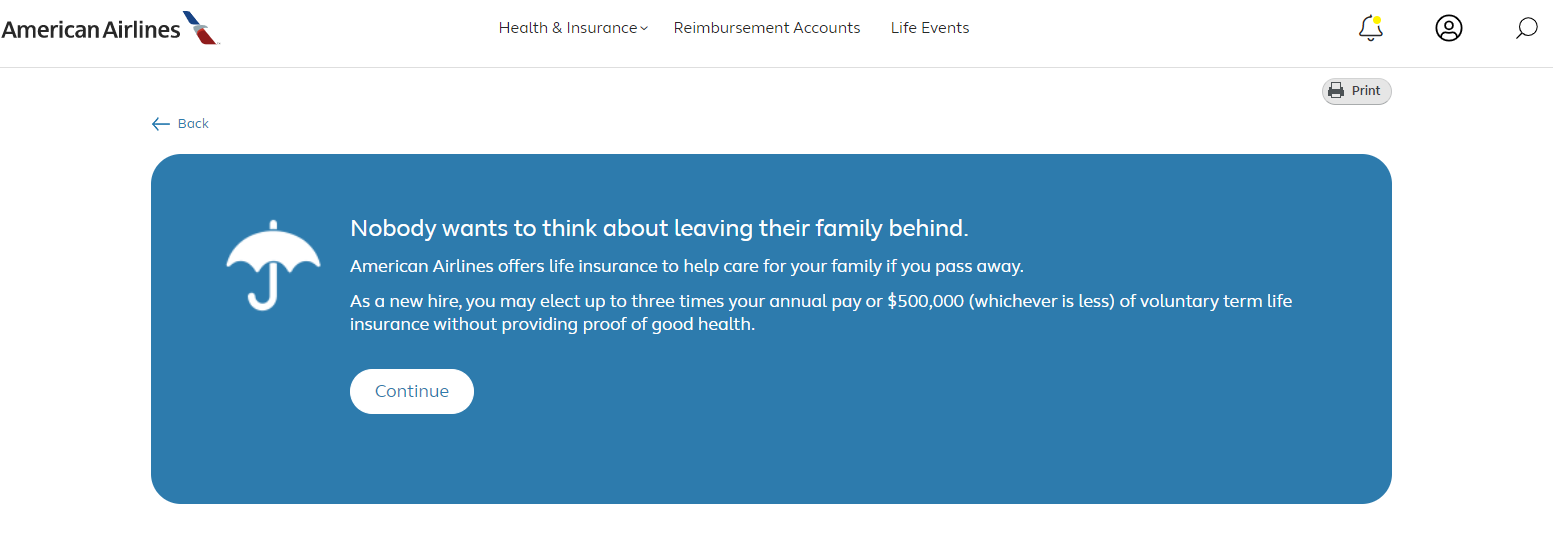 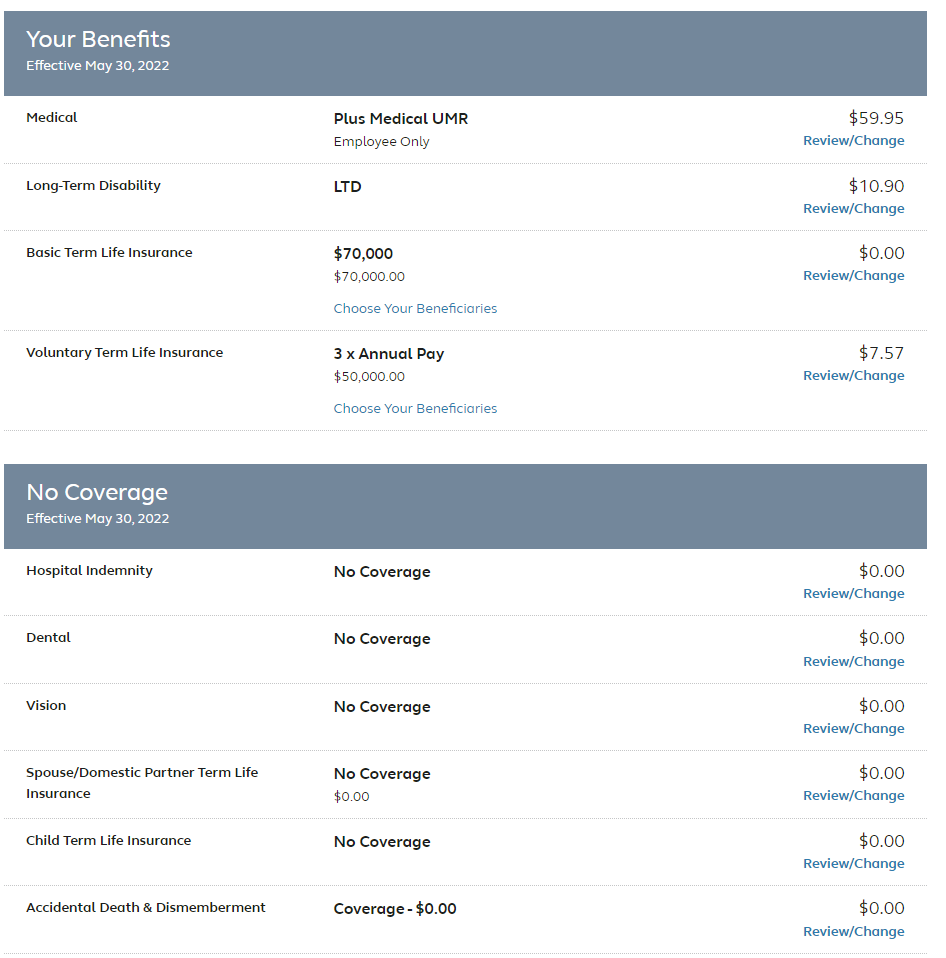 Questions?